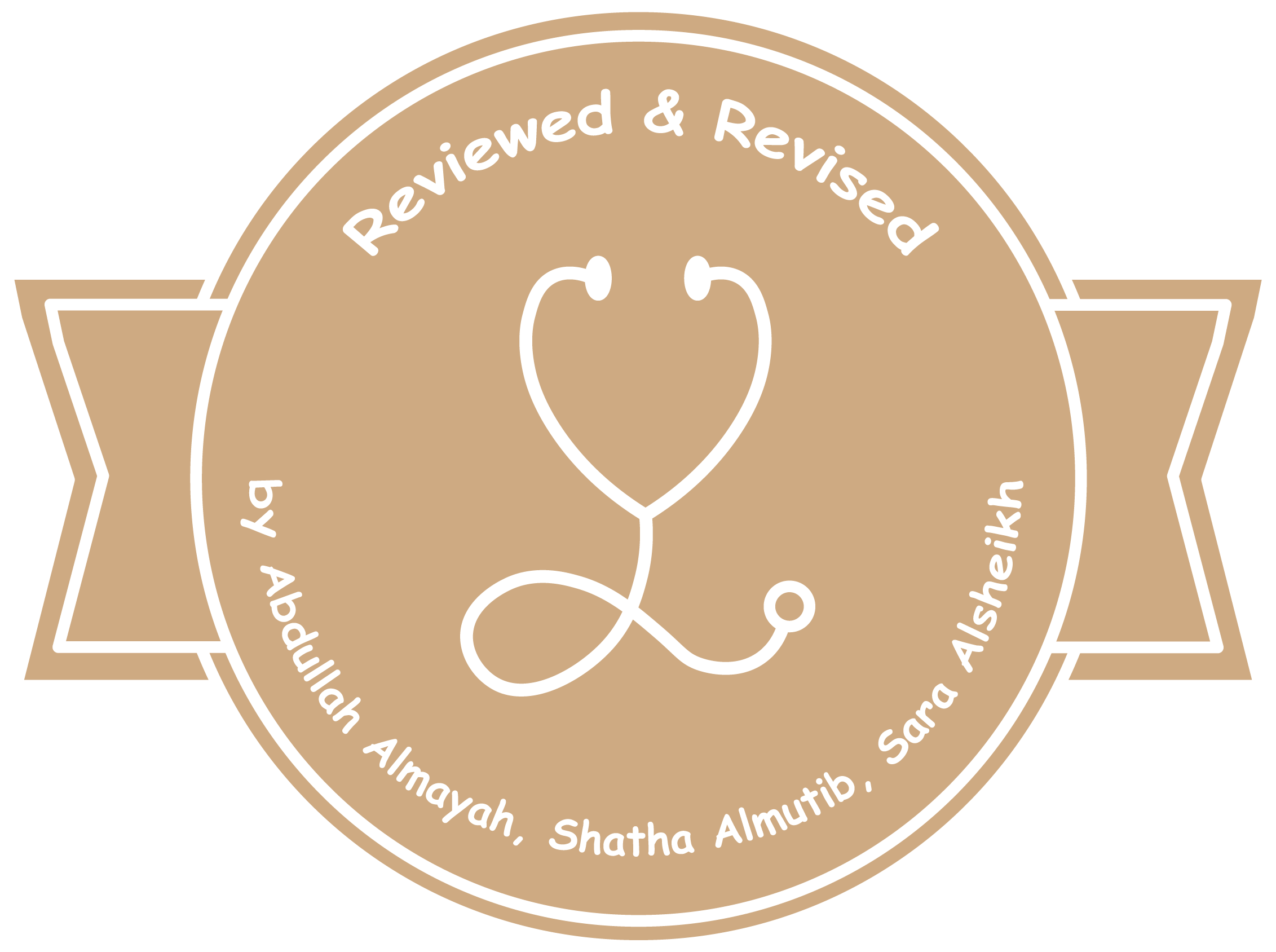 Management of UTI
Editing File:
Recall the principal goal of management of urinary tract infection (UTI) and that antibiotics are the main treatment of UTI.
Discuss the factors that management of UTI depends on.
Describe the management/treatment of different conditions of UTI ( cystitis, pyelonephritis, catheter associated UTI ,etc.).
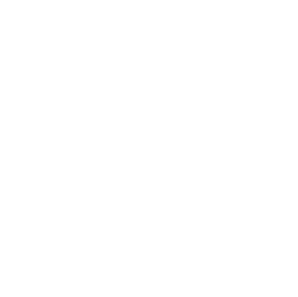 Goal of Management of UTI
Whether infection
is primary or
recurrent.
Bacterial count.
(specially
asymptomatic)
1
2
3
4
5
The principal goal of management of UTI is to eradicate the offending organisms from the urinary bladder and tissues.
The main treatment of UTI is by antibiotics.
Whether infection is complicated or uncomplicated.
Management of UTI depends on:
Presence of
symptoms.
Important of UTI infection
Type of patient (pregnant ,child,
Hospitalized or not, diabetic patient, severe infection ,etc)
Uncomplicated UTI
Low-risk patient (woman) for recurrent infection: 3 days antibiotic (narrow
spectrum, oral) without urine test. Cure rate 94%.

Choice of antibiotic depend on susceptibility pattern (when susceptibility
test is done) of bacteria, it includes:
Amoxicillin
with or without clavulanic acid
Cephalosporins first or second generation
TMP-SMX 
trade names: Bactrim, Septra, Cotrimoxazole
Nitrofurantoin 
for long term use
Fluoroquinolone
ciprofloxacin or norfloxacin (not for pregnant women or children under 18 year).
first choice if other antibiotics are resistant.
Relapsing infection
Relapse means that there’s a treatment failure
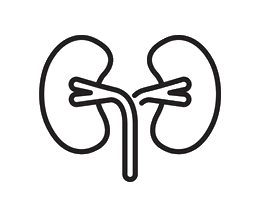 Treatment failure
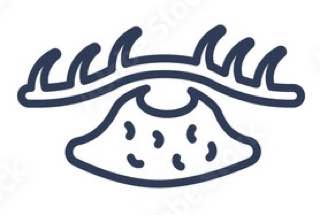 Treatment: Antibiotics used at the initial infection for 7-14 days.
    Needs longer duration of therapy.
Spinal cord injury.
Caused by :
Recurrent infections
Abscesses
Structural abnormalities
Recurrent means that the patient will recover then get sick again
Patients with two or more symptomatic UTIs within 6 months
Patients with 3 or more symptomatic UTIs  over a year
Need preventive therapy. (depend on the patient and the organism).
Complicated UTI :
Antibiotic taken as soon as symptoms develop.
Diabetes mellitus.
Comorbidities in paediatric patient.
age
If infection occurs less than twice a year, a clean catch urine test
should be taken for culture and treated as initial attack for 3 days.
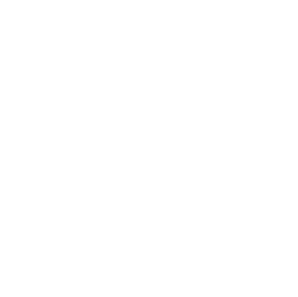 Catheterization
Comorbidities in paediatric patient.
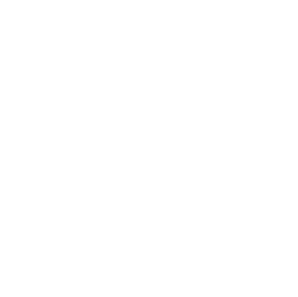 Management of Pyelonephritis
Antibiotics
 during pregnancy includes Amoxicillin, Ampicillin, Cephalosporins, and Nitrofurantoin.
Uncomplicated
Complicated Moderate to Severe
Patients need hospitalization. 
If fever and back pain continue after 72 hrs of antibiotic, imaging tests indicated to exclude abscesses, obstruction or other abnormality. 
Antibiotics given by IV route for 3-5 days (or more) until symptoms are relieved for 24-48 hrs then we switch to oral. 
-Many options can be used I.V. including Ceftriaxone or Meropenem (carbapenems) for resistant bacteria.
Patients with fever, chills and flank pain but they are healthy, non-pregnant, female without relevant comorbidities and without structural or functional urinary tract abnormalities. 
Can be treated at home with oral antibiotics for 14 days with one of the below :  
Oral: Cephalosporins, Amoxicillin-Clavulanic acid, Ciprofloxacin or TMP-SMX. I.V: Ceftriaxone or Gentamicin then we switch to oral. 
First dose may be given by injection.
Pregnant women
 with asymptomatic bacteriuria (evidence of infection but no symptoms) have 30% risk for acute pyelonephritis in the second or 
third trimester.
Pregnant women
Pregnant women should NOT take Quinolones.
Acute cystitis during pregnancy usually treated within 7 days of antibiotics.
In asymptomatic bacteriuria: Screening and 3-7 days antibiotic needed.
Treatment for specific populations
High risk for UTI (especially pyelonephritis) and Complications that’s why she should be screened for it
Team 439: Note: The two main populations that we screen and treat for asymptomatic bacteriuria are:
1-Pregnant women 2-Pre urologic procedure patients
Other patients (even old age or diabetic patients) that are asymptomatic with bacteriuria are not treated.
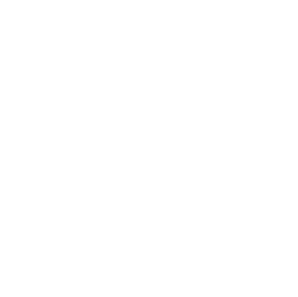 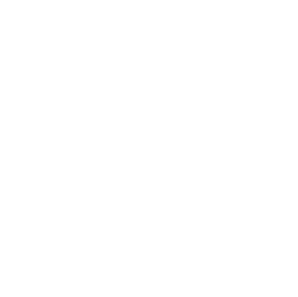 Children with UTI
Diabetic patients
Have more frequent and more severe UTIs. 
treated for 7-14 days with antibiotics even patients with uncomplicated infections. 
Note: Complicated UTIs (including diabetes) take the same medication as uncomplicated but with a longer duration (7-14 days) especially for cystitis.
Usually treated with TMP-SMX or Cephalexin. (narrow spectrum) 
Sometimes given as IV. (if unwell or with pyelonephritis) 
Gentamicin may be recommended as resistance to Cephalexin is increasing. 
Ciprofloxacin (Fluoroquinolones) is contraindicated along with Tetracyclines but it is not much used in UTI. 
In male children it is important to look for the underlying cause of the infection. (such as undiagnosed anatomical issues e.g. VUR)
Followed by oral treatment eg. amoxicillin-clavulanic acid or TMP-SMX .
Common in children with UTI
1
Acute kidney infection: use Cefixime (oral) or IV Ceftriaxone or Gentamicin a one daily dose for 2-4 days
Long-term antibiotic plus surgery used to correct VUR and prevent infections.
5
Can lead to pyelonephritis and kidney damage.
Vesicoureteric Reflux (VUR)
4
2
3
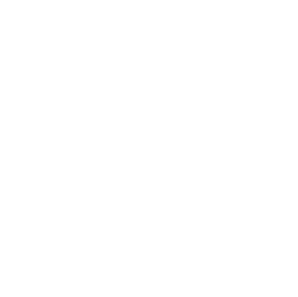 Urethritis in men
Most important causes:
Antibiotics
- Neisseria gonorrhoeae -Chlamydia trachomatis
IM Ceftriaxone + Doxycycline or Azithromycin.
Symptoms are generally very similar to cystitis with the addition of urethral discharge mostly caused by N.gonorrhoeae.
A
C
Management of catheter induced UTI:
Tests
B
Patients should also be tested for accompanying STD.
Intermittent use of catheters
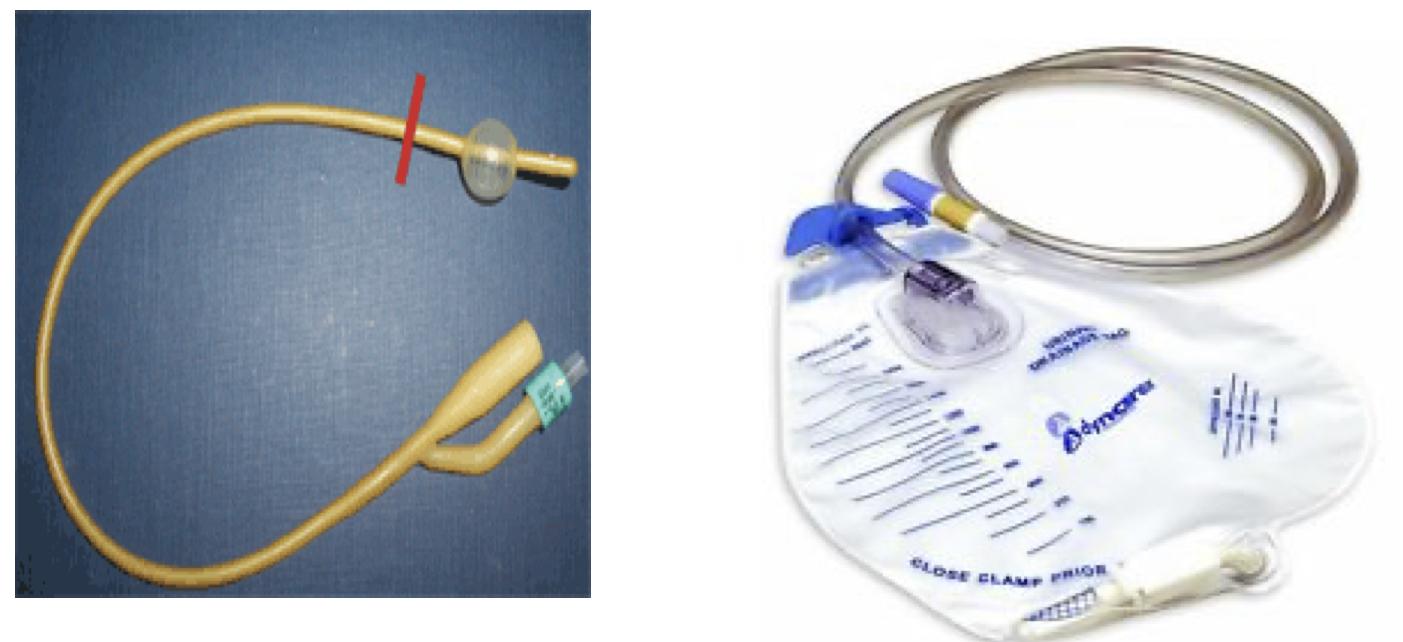 If catheter is required for long it is best to be used intermittently. 
May be replaced every two weeks to reduce risk of infection and irrigating bladder with antibiotics between replacements. 
 Daily hygiene and use of closed system to prevent infection.
Catheterized patients who develop UTI with symptoms or at risk for sepsis should be treated for each episode with antibiotics and catheter should be removed, if possible. 
Associated organisms are constantly changing.  
May be multiple species of bacteria. 
Antibiotics use for prophylaxis is rarely recommended since high bacterial counts present and patients do not develop symptomatic UTI. 
Antibiotic therapy has little benefit if the catheter is to remain in place for long period.
Overview
Very common. 
Preventive measures. 
Catheter should not be used unless absolutely necessary and they should be removed as soon as possible
Overview
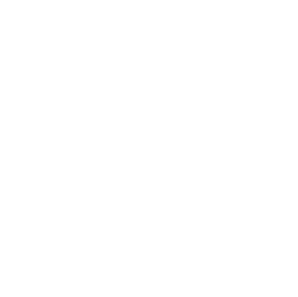 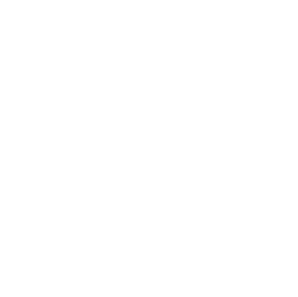 Or
Or
Or
Summary
Thanks to team Med439!!
1-C
 2-B
 3-D
 4-A
 5-c
 6-D
MCQs
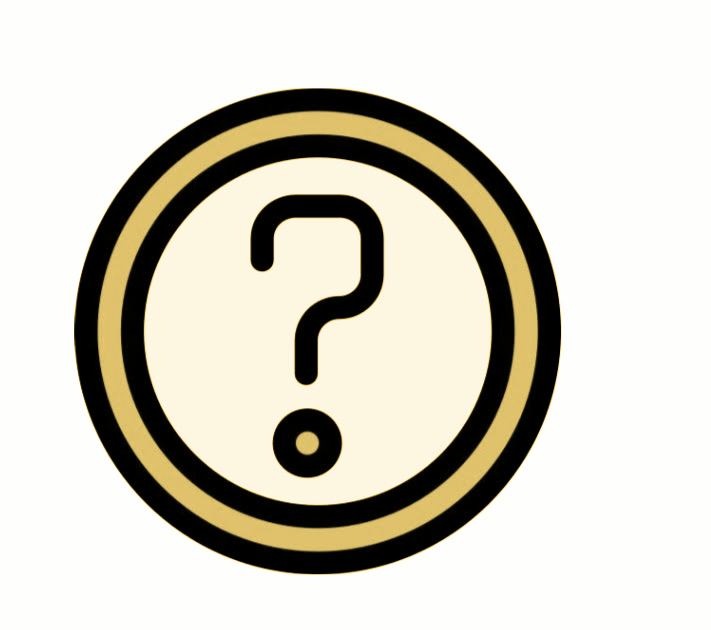 Explanations:
2- Why? Because we shouldn't take the sample from catheter capsule→ good culture for bacteria. Take fresh sample.
3-Because it is urethritis
4-Why not gentamicin? We use gentamicin only if there is resistance..
For more questions click here!
Cases/SAQs
From Boys’ Doctor
Q1:  30 Year old with frequency and painful urination, Urine analysis showed + Leukocyte esterase and nitrate, Microscopy revealed presence of WBCs and Bacteria.

What is the management?
What if she was diabetic? 

Q2: 30 Year old Asymptomatic pregnant woman, Culture was positive for 100,000 CFU/ml E.Coli sensitive to all tested Antibiotics

Treatment?

Q3: 30 Year old with frequency and painful urination, Fever, Flank Pain and tenderness on exam area. Urine analysis showed + Leukocyte esterase and nitrate, Microscopy revealed presence of WBCs and Bacteria.

What is the management?

Q4: 4 Year old male child with Pyelonephritis.

What is the management? 
Found to have VUR what is the management ? And why?
Answers Key
3A) 3-5 Days IV until get better  then switch to Oral 
Or 
Oral for 14 days 

It all depend on the case if it is mild or severe
4A) 3-5 Days IV until get better then switch to Oral 

4B) Long term antibiotic + Surgery , to correct VUR and prevent infections
1A) 3 Days antibiotic: Amoxicillin or Nitrofurantoin

1B) Same thing but Longer duration
2A) Amoxicillin or IV Cephalexin 
(Narrow Spectrum)
Microbiology Team442
Meshari Alshathri
Ali Dhafer
Abdulaziz was here
Microbiology442@gmail.com